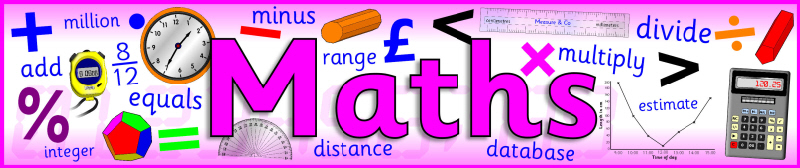 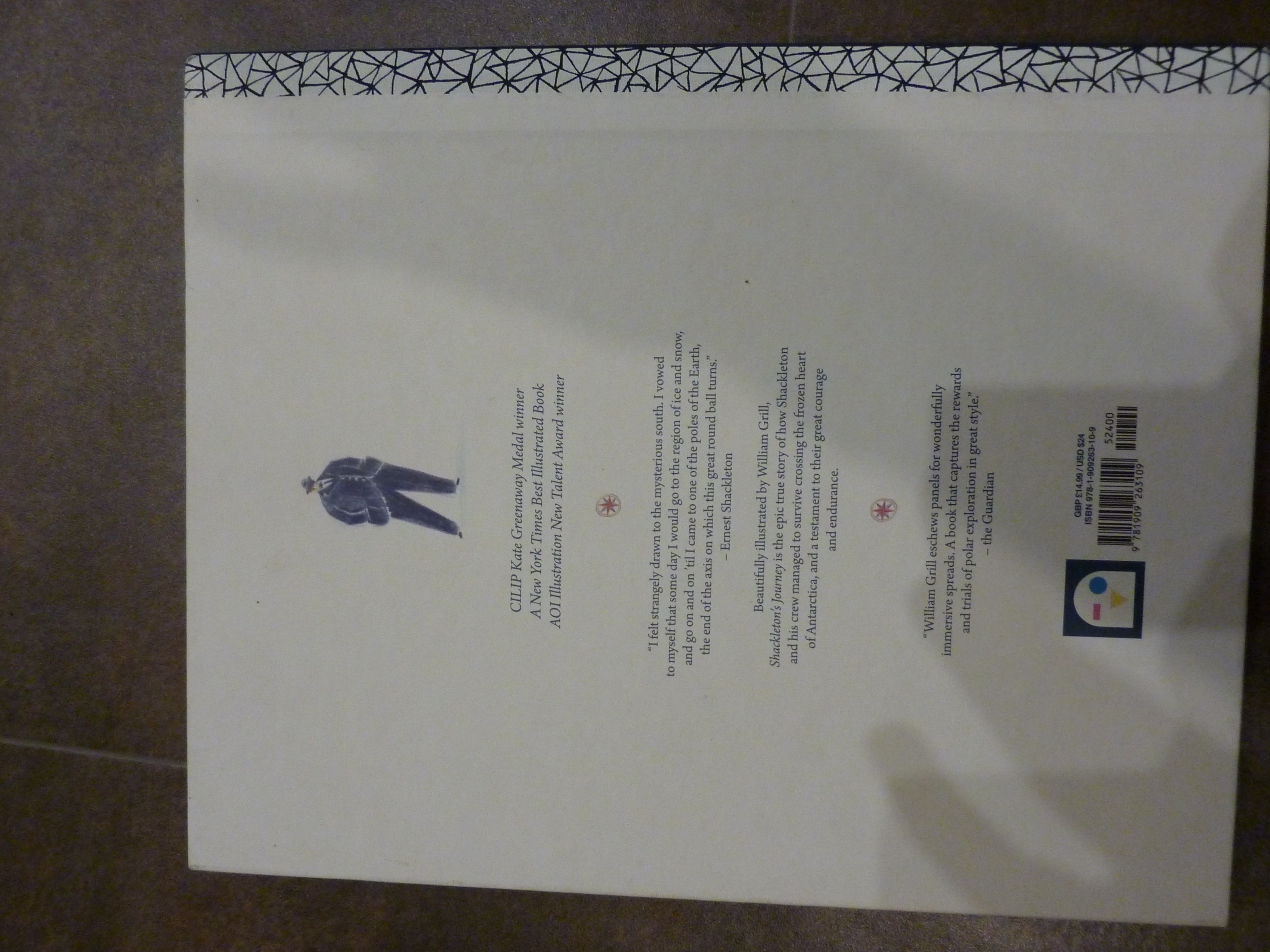 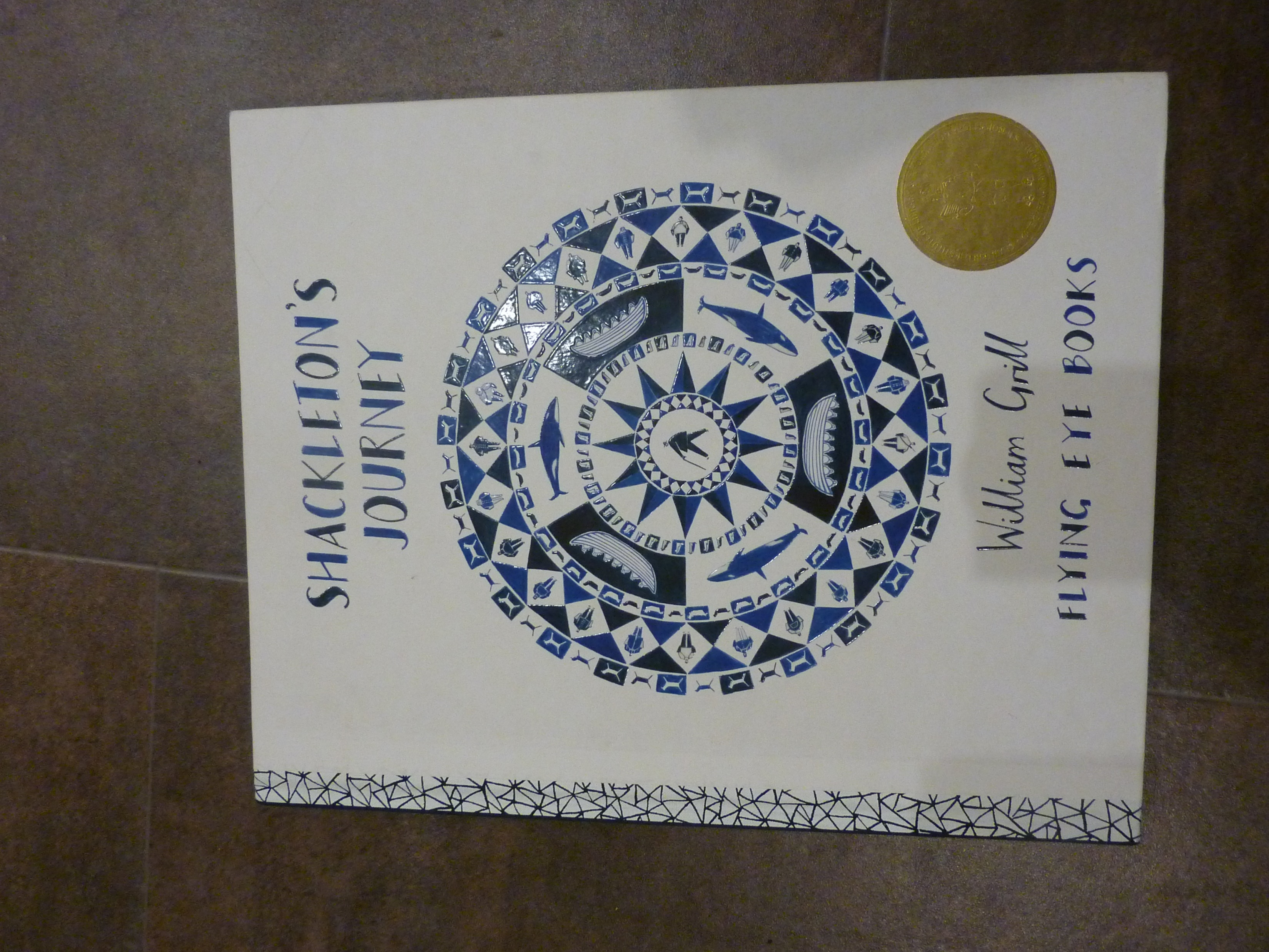 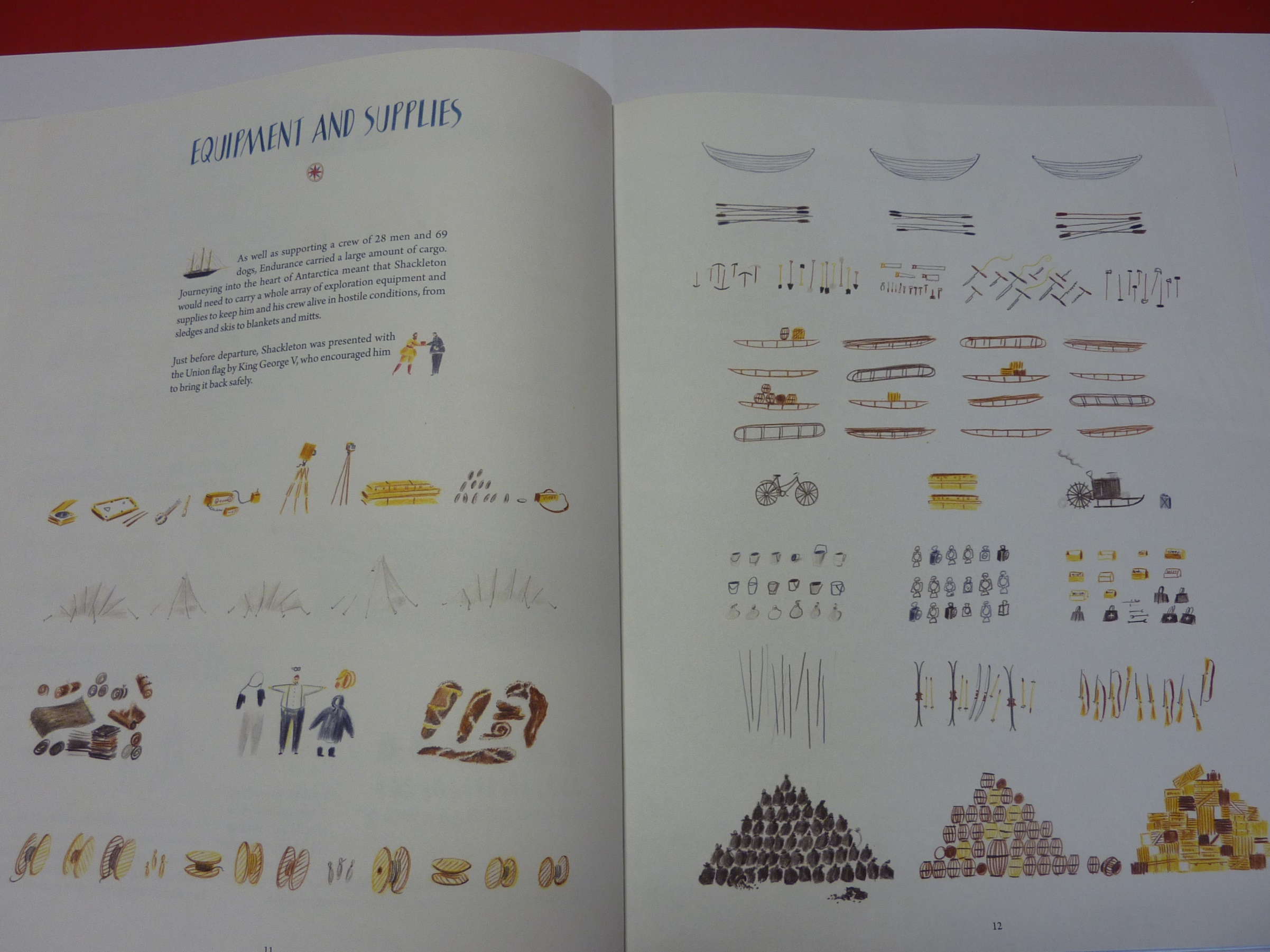 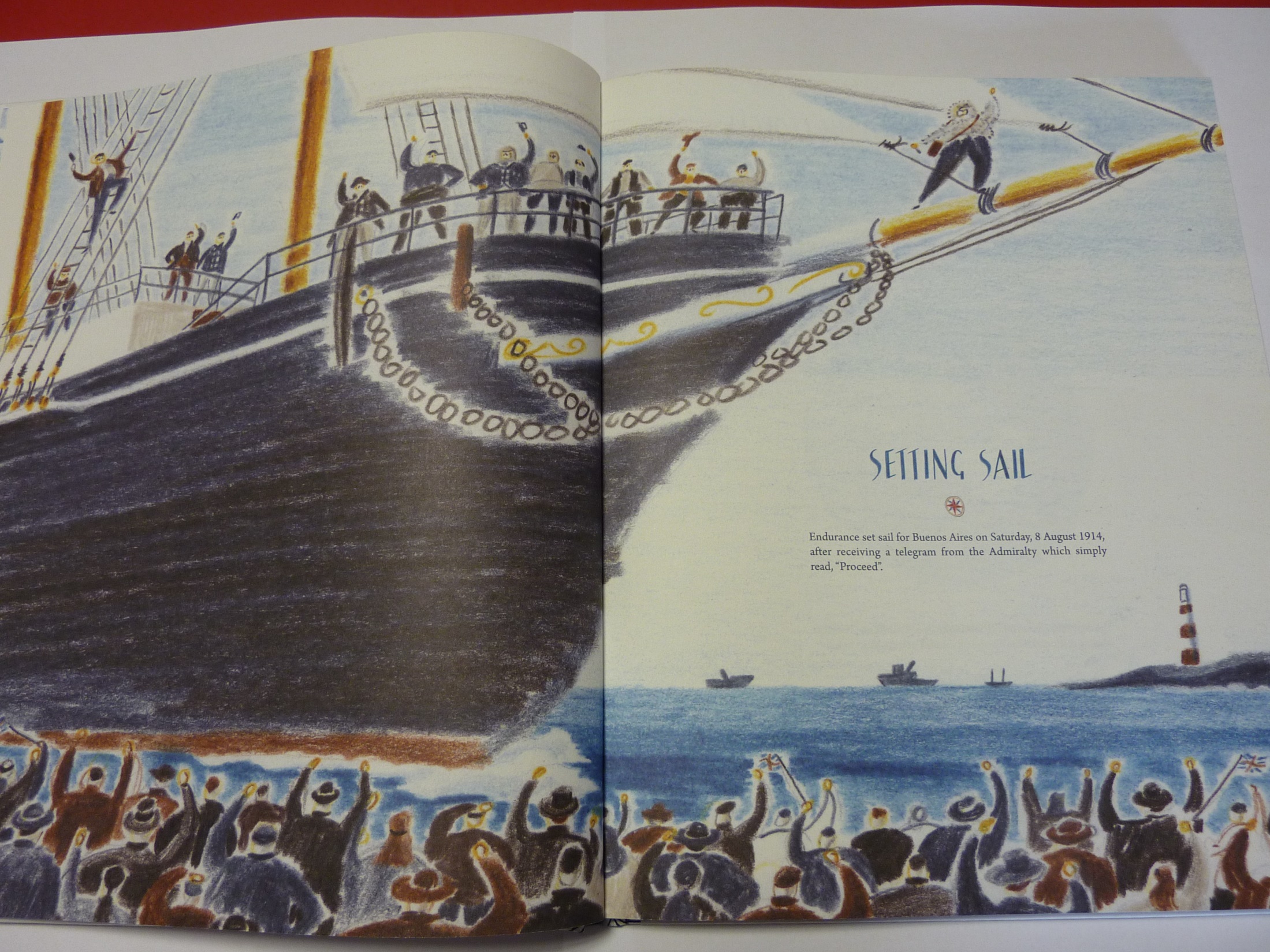 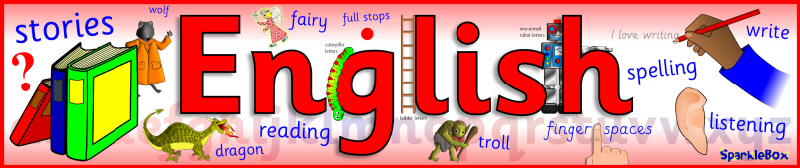 As people lined the docks, they were filled with excitement, pride and wonder.

Why are people fascinated by explorers and adventurers?
Read the report below:

Report about Greta Thunberg Setting off across Atlantic

https://www.bbc.co.uk/news/uk-england-devon-49330423
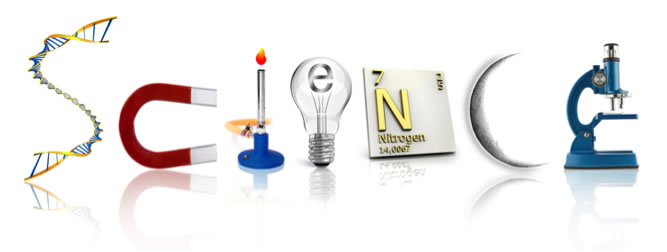 Sign up for a BBC account (ask your parent to do so)

Listen to this explanation by David Attenborough of evolution: https://www.bbc.co.uk/sounds/play/p07f45xx

Whilst listening, think and sketch some ideas for a new animal. You will be creating an information sheet tomorrow.